Figure 1. Brain activations in the 3 age groups (children = red, adults = yellow, and elderly participants = blue) ...
Cereb Cortex, Volume 19, Issue 11, November 2009, Pages 2755–2765, https://doi.org/10.1093/cercor/bhp056
The content of this slide may be subject to copyright: please see the slide notes for details.
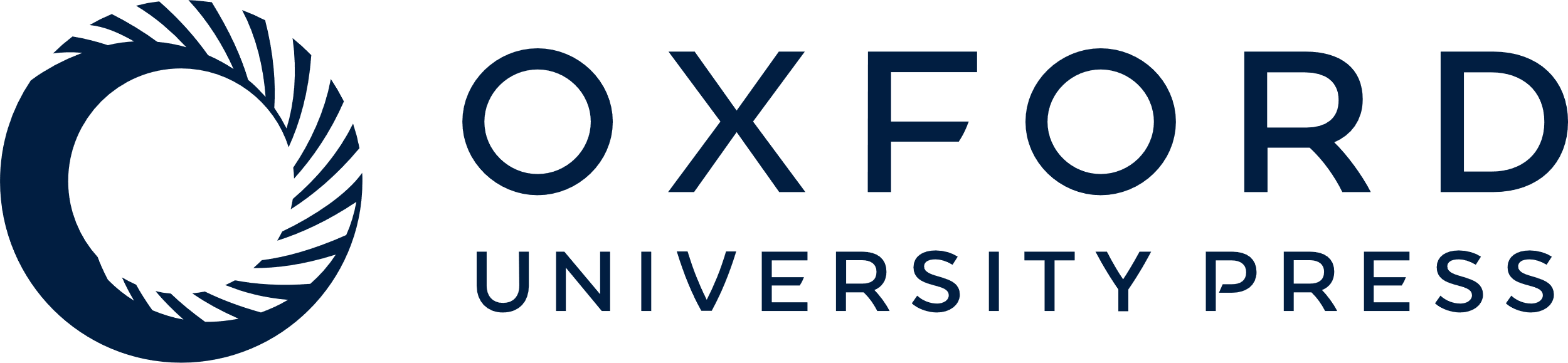 [Speaker Notes: Figure 1. Brain activations in the 3 age groups (children = red, adults = yellow, and elderly participants = blue) elicited by interference control (A) and magnitude processing (B).


Unless provided in the caption above, the following copyright applies to the content of this slide: © The Author 2009. Published by Oxford University Press. All rights reserved. For permissions, please e-mail: journals.permissions@oxfordjournals.org]